Sample copy of our already-typed, formatted, aligned & well proof-read Nigerian Baptist Convention Hymn Book (English Version)
 

 It contains first 5 hymns 
from Baptist Church Hymnbook
 
SUPPORT LINES:	+2348063461602, 09092408484
 Important Notice for Navigation
*** For Computer (Desktop, Laptop, Mini PC etc)
To Navigate, just combined CTRL + F and enter the hymn number, it will automatically take you there. 
 
*** For other devices (ipad, palmtop, phone etc)
You must have Word Processor on the device (e.g. Kingsoft Office Suite, WPS office Processor etc). Just click on your desired number & it will take you there.
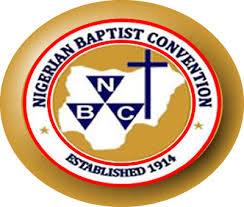 HOLY HOLY HOLYHymn 1
1.	Holy, holy, holy!	Lord God Almighty!
		Early in the morning our song
		shall rise to Thee; 
		Holy, holy, holy; merciful and
		mighty! God in three Persons, 	blessed Trinity!
2.	Holy, holy, holy!
		All the saints adore Thee,
		Casting down their golden 	crowns around the glassy sea;
		Cherubim and seraphim, 	falling down before Thee
		Who wert, and art, and 	ever­more shall be.
3.	Holy, holy, holy! tho'the dark-
		ness hide Thee; 
		Tho' the eye of sinful man 
		Thy glory may not see; 
		Only Thou an holy; there is'
		none beside Thee;
		Perfect in power, in love, and
		purity.
Holy, holy, holy! Lord God Almighty!
	All Thy works shall praise 
	Thy name, in earth, and sky,
		and sea; 
		Holy, holy, holy; merciful and
		mighty! God in three Persons, 	blessed Trinity! Amen.
LOVE DIVINE,
ALL LOVE EXCELLING
Hymn 2
1 Love divine, all loves excelling,Joy of heav'n to earth come down:fix in us thy humble dwelling,all thy faithful mercies crown:Jesus, thou art all compassion,pure, unbounded love thou art;visit us with thy salvation,enter ev'ry trembling heart.
2 Breathe, O breathe thy loving Spiritinto ev'ry troubled breast;let us all in thee inherit,let us find the promised rest:take away the love of sinning;Alpha and Omega be;End of faith, as its Beginning,set our hearts at liberty.
3 Come, Almighty to deliver,let us all thy life receive;suddenly return, and never,nevermore thy temples leave.Thee we would be always blessing,serve thee as thy hosts above,pray and praise thee without ceasing,glory in thy perfect love.
4 Finish, then, thy new creation;pure and spotless let us be:let us see thy great salvationperfectly restored in thee;changed from glory into glory,'til in heav'n we take our place,'til we cast our crowns before thee,lost in wonder, love, and praise.
ALL CREATURES OF OUR GOD AND KING
Hymn 3
1 All creatures of our God and King, lift up your voice and with us sing alleluia, alleluia! Thou burning sun with golden beam, thou silver moon with softer gleam, O praise him, O praise him, alleluia, alleluia, alleluia!
2 Thou rushing wind that art so strong, ye clouds that sail in heav'n along, O praise him, alleluia! Thou rising morn, in praise rejoice, ye lights of evening, find a voice, O praise him, O praise him, alleluia, alleluia, alleluia!
3 Thou flowing water, pure and clear, make music for thy Lord to hear, alleluia, alleluia!Thou fire so masterful and bright, that givest man both warmth and light, O praise him, O praise him, alleluia, alleluia, alleluia!
4 And all ye men of tender heart,forgiving others, take your part, O sing ye, alleluia! Ye who long pain and sorrow bear,praise God and on him cast your care,O praise him, O praise him, alleluia, alleluia, alleluia!
5 Let all things their Creator bless,and worship him in humbleness,O praise him, alleluia!Praise, praise the Father, praise the Son,and praise the Spirit, three in one, O praise him, O praise him, alleluia, alleluia, alleluia!
MIGHTY GOD, WHILE ANGELS BLESS THEE
Hymn 4
1 Mighty God, while angels bless Thee,May a mortal lisp Thy name?Lord of men as well as angels,Thou art ev'ry creature’s theme.Lord of ev'ry land and nation,Ancient of eternal days,Sounded thro' the wide creationBe Thy just and endless praise.
2 For the grandeur of Thy nature,Grand beyond a seraph’s thought;For the wonders of creation,Works with skill and kindness wrought;For Thy providence, that governsThro' Thine empire’s wide domain,Wings an angel, guides a sparrow,Blessed be Thy gentle reign.
3 But Thy rich, Thy free redemption,Bright, tho' veiled in darkness long;Thought is poor, and poor expression,Who can sing that wondrous song?Brightness of the Father’s glory,Shall Thy praise unuttered lie?Break, my tongue, such guilty silence,Sing the Lord who came to die.
4 From the highest throne of gloryTo the cross of deepest woe,Thou didst stoop to ransom captives;Flow my praise, for ever flow.Reascend, immortal Savior,Leave Thy footstool, take Thy throne;Thence return, and reign forever,Be the kingdom all Thine own.
GOD, OUR FATHER, WE ADORE THEE
Hymn 5
1 God, our Father, we adore Thee!We, Thy children, bless Thy name!Chosen in the Christ before Thee,we are "holy, without blame."We adore Thee! we adore Thee!Abba's praises we proclaim!We adore Thee! we adore Thee!Abba's praises we proclaim!
2 Son Eternal, we adore Thee!Lamb upon the throne on high!Lamb of God, we bow before Thee,Thou hast brought Thy people nigh!We adore Thee! we adore Thee!Son of God, who came to die!We adore Thee! we adore Thee!Son of God, who came to die!
3 Holy Spirit, we adore Thee!Paraclete and heavenly guest!Sent from God and from the Savior,Thou hast led us into rest.We adore Thee! we adore Thee!by Thy grace forever blest.We adore Thee! we adore Thee!by Thy grace forever blest.
4 Father, Son, and Holy Spirit,Three in One! we give Thee praise!For the riches we inherit,heart and voice to Thee we raise!We adore Thee! we adore Thee!Thee we bless through endless days!We adore Thee! we adore Thee!Thee we bless through endless days!
Order for Full Version that contains all Hymns now! 


Log on to:
https://www.topreliabletech.com